Scaffolding Through the Environment
with Sharon McCarthy, Dr. Micaela Connolly and Caolán McCarthy
2
About us
Sharon McCarthy:
Autism journeys training and consultancy service.
Autistic lecturer, advocate and parent.
Dr. Micaela Connolly:
Chartered educational and child psychologist.
Specialist in intervention and assessment.
Caolán McCarthy:
Speech and language therapist.
Autistic mentor.
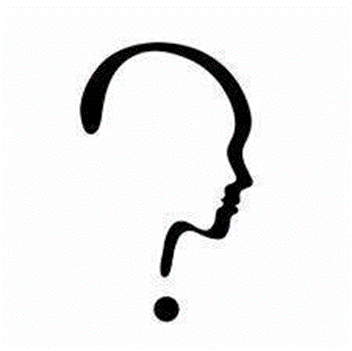 ©autism journeys, Sharon McCarthy, Dr. Micaela Connolly & Caolán McCarthy 2023
3
Why the environment?
Shifting towards the social model.
Removing expectation for compliance.
Creating equity of access for every child.
Allowing for strengths focus to remain central.
Both general and specific tools and applications.
Let’s neurodivergent people be themselves.
©autism journeys, Sharon McCarthy, Dr. Micaela Connolly & Caolán McCarthy 2023
4
Environmental breakdown
Sensory – foundational point in every space.
Emotional – closely linked with and impacted by sensory experiences.
Communication – requires regulation and feelings of safety.
Social – successful when equitable and based in regulation.
Physical – where all experiences are realised.
Internal and external.
Additional factors – temporal aspects, autonomy, representation, scaffolding.
©autism journeys, Sharon McCarthy, Dr. Micaela Connolly & Caolán McCarthy 2023
5
Impacts of unsuitable environment
Unsuitable environment has overwhelmingly negative impact.
Increases anxiety and other mental wellbeing challenges.
Increases feelings of sensory dysregulation and overwhelm.
Increased need to ‘mask’.
Inability to access formal and informal curriculums.
Increased risk of isolation, loneliness and barrier to participation.
Significant impact on sense of self-worth resulting in lack of autonomy
Eventually >>> severe long-term risk to holistic wellbeing.
©autism journeys, Sharon McCarthy, Dr. Micaela Connolly & Caolán McCarthy 2023
Sensory environment
6
Various forms of sensory information present and experienced within any space. 
Is dependent on person’s profile/ individual registration and interpretation. 
Has potential to energise as well as negatively impact 
System is responsible for how person interprets each piece of sensory info. 
8 senses: 
5 well known = visual; olfactory; gustatory; auditory; tactile.
3 less known = vestibular (movement/balance); interoception (homeostatic/affective emotion); proprioception (awareness of body position/movement).
©autism journeys, Sharon McCarthy, Dr. Micaela Connolly & Caolán McCarthy 2023
Sensory supports real terms
7
Individual impact directly corelated with interoception and result of external inputs. 
Overwhelmed experiences often influenced/triggered where both intersect.
©autism journeys, Sharon McCarthy, Dr. Micaela Connolly & Caolán McCarthy 2023
8
Emotional environment
Can break into internal and external emotional environments.
Emotions are linked to:
Energy management.
Interoception.
Context and personal history.
Understanding what we are feeling.
Features of the environment.
Autistic experiences of emotions:
Alexithymia, interoceptive differences, autistic burnout, trauma, etc.
©autism journeys, Sharon McCarthy, Dr. Micaela Connolly & Caolán McCarthy 2023
9
Emotional support in real terms
Safe spaces.
Safe people, connection, and belonging.
Co-regulation: regulate, relate, reason.
Adaptations, accommodations and understanding.
Promotion of self-advocacy and autonomy.
©autism journeys, Sharon McCarthy, Dr. Micaela Connolly & Caolán McCarthy 2023
10
Communication environment
How people exchange and receive information.
Can be verbal and/or nonverbal – speaking and/or non-speaking.
Covers both receptive and expressive. 
Everyone has different communication preferences and strengths.
In the classroom can include:
Teacher providing instructions during class.
Homework being written on whiteboard.
Chatting with friends during breaktime.
Child asking for help with a problem.
©autism journeys, Sharon McCarthy, Dr. Micaela Connolly & Caolán McCarthy 2023
Communication support in real terms
11
No eye contact expectation.
Access to sensory and other supportive tools.
Autistic communication expectation.
Anxiety around asking a question in class – alternative means to ask.
Expressing oneself around peers – equal responsibility for communication partners.
Staff not understanding – ASK! – upskill to attune and understand.
Difficulty grasping information shared – deliver class content using multiple means.
Use of visuals (whole school approach!)
Communication partner > take that leap!
©autism journeys, Sharon McCarthy, Dr. Micaela Connolly & Caolán McCarthy 2023
12
Social environment
Any interactions a person has with others throughout the day.
Different expectations for different scenarios - peers vs. teachers, etc.
Close ties with communication, emotional and sensory.
Individual interactions vs. group interactions.
Familiar vs. unfamiliar people.
In the classroom:
Group work.
Talking to teacher.
Asking and answering questions.
Break time.
©autism journeys, Sharon McCarthy, Dr. Micaela Connolly & Caolán McCarthy 2023
Social support in real terms
13
Communication differences – Create opportunity to interact comfortably.
For example - lunch clubs and games.
Finding common ground with peers or joining in a game – preferred peer match. 
Also choose seat position/groups based on preferred peers.
Presenting to class - Remove demand for uncomfortable social scenario like presentations.
Difficulty with groupwork – offer opt in (opt out if compulsory in curriculum).
Overwhelmed by social expectations because of position - 
Choose seating position based on preferred peers.
Additionally, remember to Provision time to engage in preferred topics- special interest.
Finally offer ESCAPE PLAN at all times!
©autism journeys, Sharon McCarthy, Dr. Micaela Connolly & Caolán McCarthy 2023
14
Physical environment
The space a person exists within in every moment– a person’s surroundings.
A student will always be influenced by the following:
Classroom and desk layout.
Person’s position in the room and proximity to other people, triggers and supports.
Means of information sharing.
Expectations, demands and class culture.
Social dynamics and means of removing oneself.
©autism journeys, Sharon McCarthy, Dr. Micaela Connolly & Caolán McCarthy 2023
Physical support in real terms
15
Consider 
Layout – Easily navigable? Windows? Doors? Seating? Desks? 
Proximity - Positioning to other spaces? Person’s proximity to other people?
Sensory aspects – Triggers identified and changed/removed? Tools available?
Communication – Concrete? Double empathy? 
Social - Culture – Neuroaffirmative? Representation? Respectful and non-judgemental?
Temporal - Demands and expectations?
All aspects?
©autism journeys, Sharon McCarthy, Dr. Micaela Connolly & Caolán McCarthy 2023
16
Temporal environment
Transitions can be difficult for autistic people:
Differences in processing time.
Monotropic cognitive style.
Uncertainty.
Autistic inertia.
Horizontal transitions: small daily transitions.
Vertical transitions: bigger transitions between stages of life.
©autism journeys, Sharon McCarthy, Dr. Micaela Connolly & Caolán McCarthy 2023
17
Temporal support in real terms
Forewarning, information, context, preparation.
Time to process change.
Supportive approach to monotropic style.
Agreed, individualised approach to inertia.
Practical tools like schedules, timers and transition tangibles.
©autism journeys, Sharon McCarthy, Dr. Micaela Connolly & Caolán McCarthy 2023
18
Escape plan: essential!
Autonomous means to leave space in structured way as necessary. 
Removes social expectation and ambiguity.
Supports autonomy and creates feelings of safety. 
As a tool – 
Essential, fundamental and foundational for any social engagement.
Must be individually based – practiced and supported.
Genuine availability mitigates risk (academically, mentally, emotionally, holistically!)
Multiple means of application – across every space, age, gender, capacity.
©autism journeys, Sharon McCarthy, Dr. Micaela Connolly & Caolán McCarthy 2023
19
Essentially
Space of Equity and Justice
©autism journeys, Sharon McCarthy, Dr. Micaela Connolly & Caolán McCarthy 2023
20
Any questions?
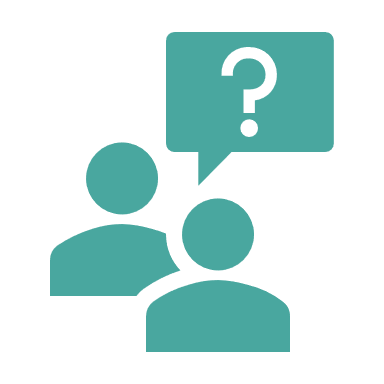 ©autism journeys, Sharon McCarthy, Dr. Micaela Connolly & Caolán McCarthy 2023
21
Contact details
Sharon McCarthy – sharon@autismjourneys.ie / autismjourneysfm@gmail.com
Dr. Micaela Connolly – mconnollypsych@gmail.com
Caolán McCarthy – caolanmccarthy.slt@gmail.com
©autism journeys, Sharon McCarthy, Dr. Micaela Connolly & Caolán McCarthy 2023